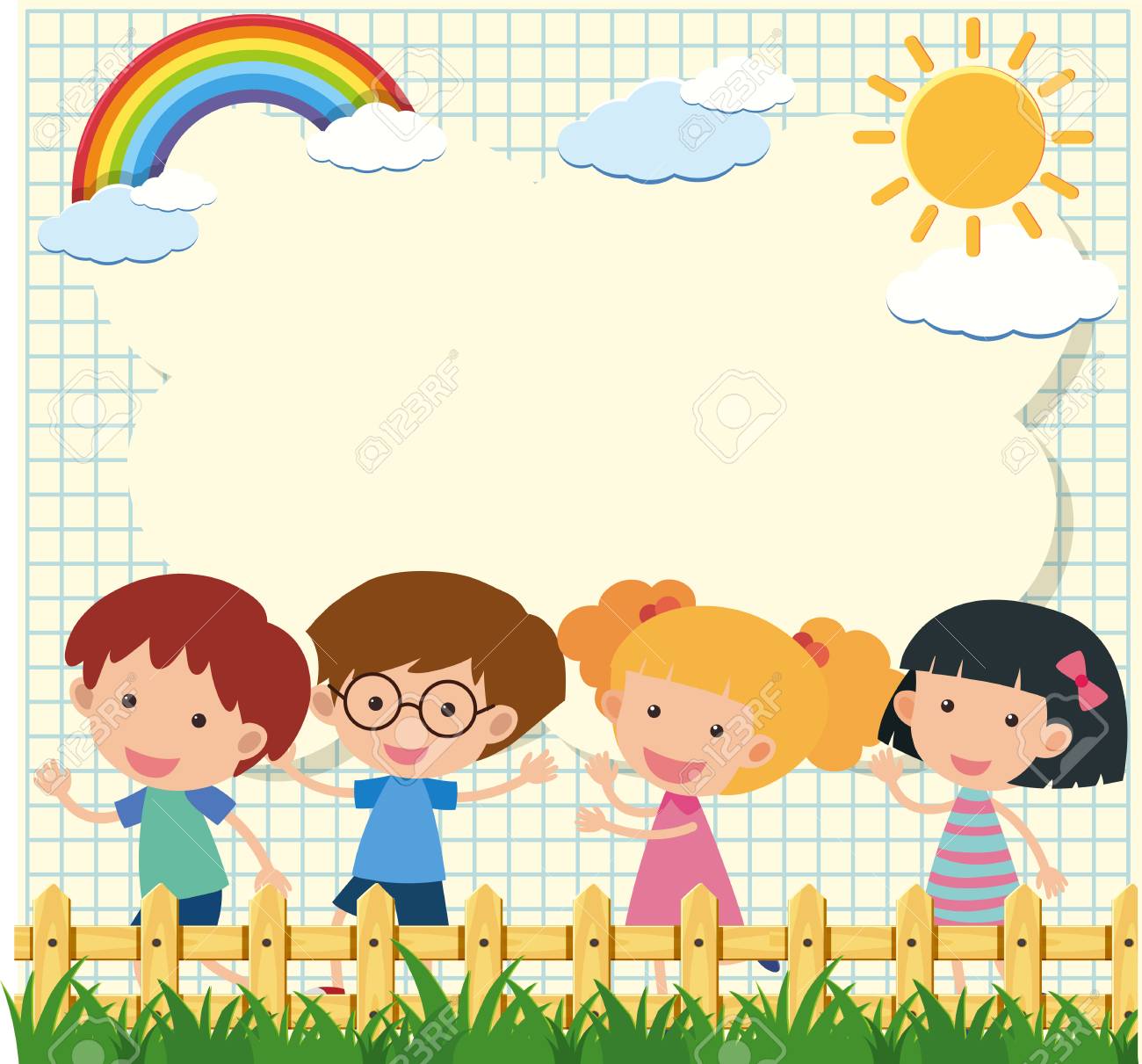 Chào mừng các con đến với tiết kể chuyện
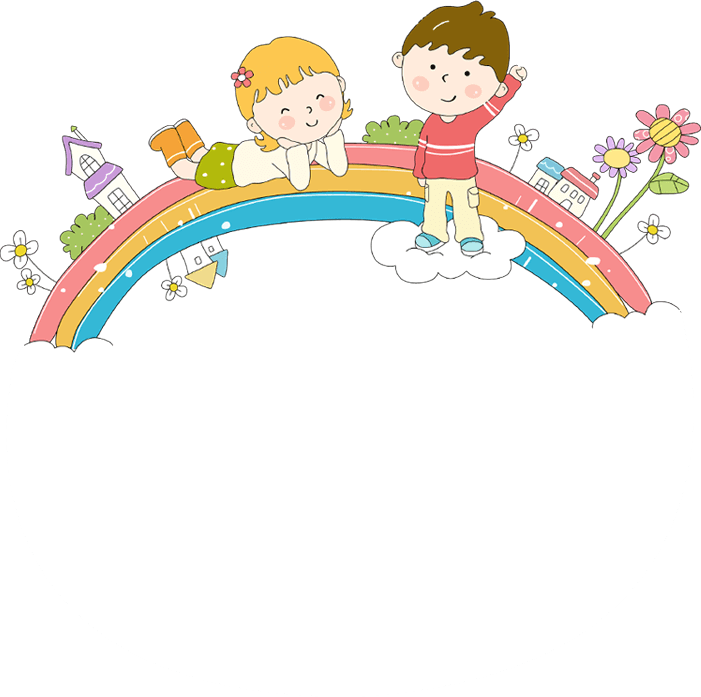 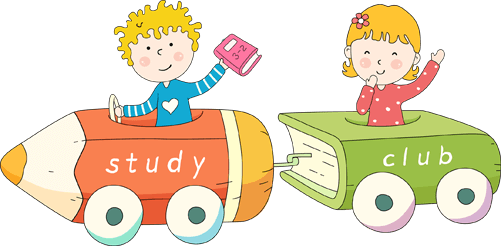 Em h·y kÓ l¹i chuyÖn 
mÌo con bÞ l¹c
Khëi ®éng
Thư giãn
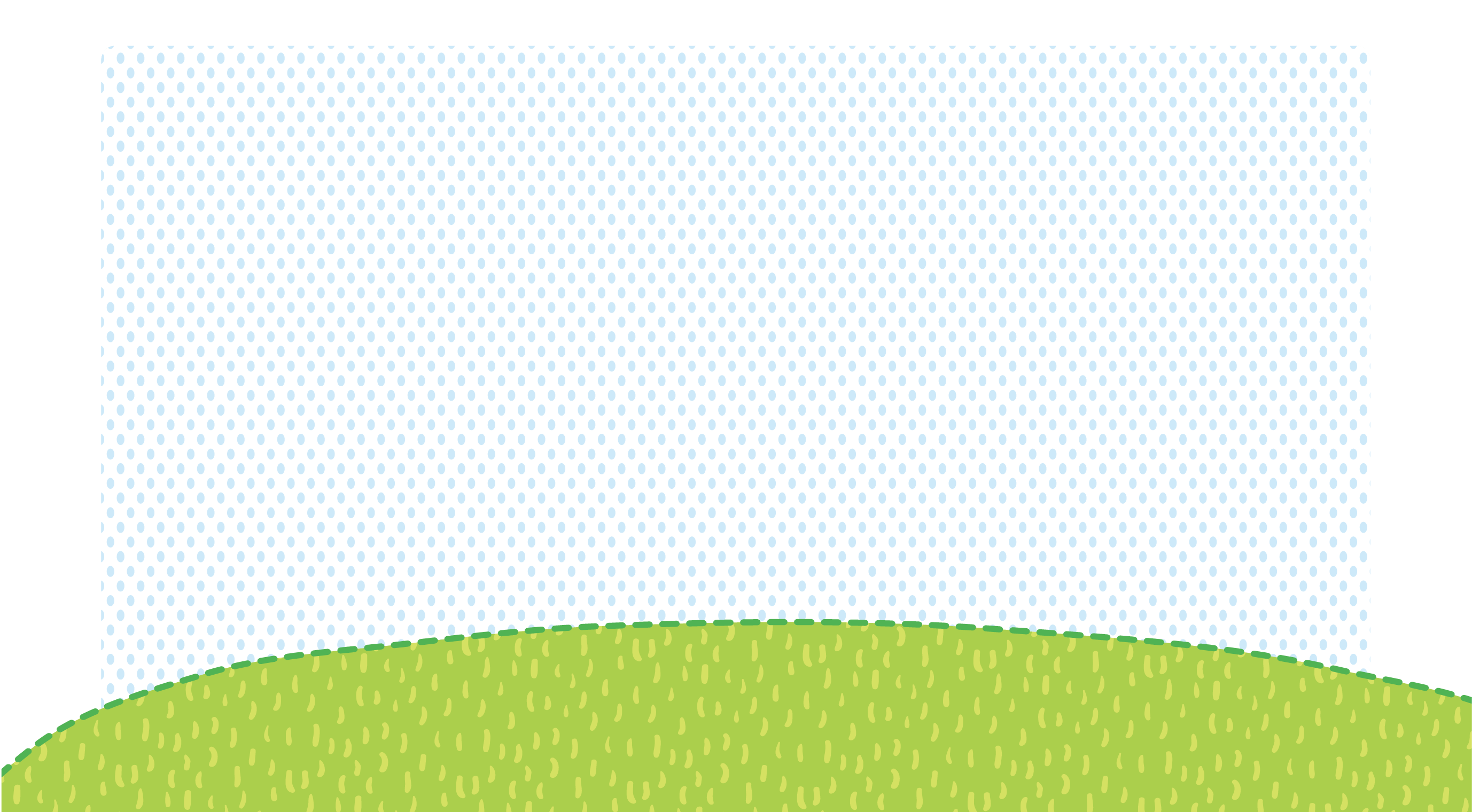 Thø      ngµy     th¸ng    naêm 2021
KÓ chuyÖn
C©y khÕ
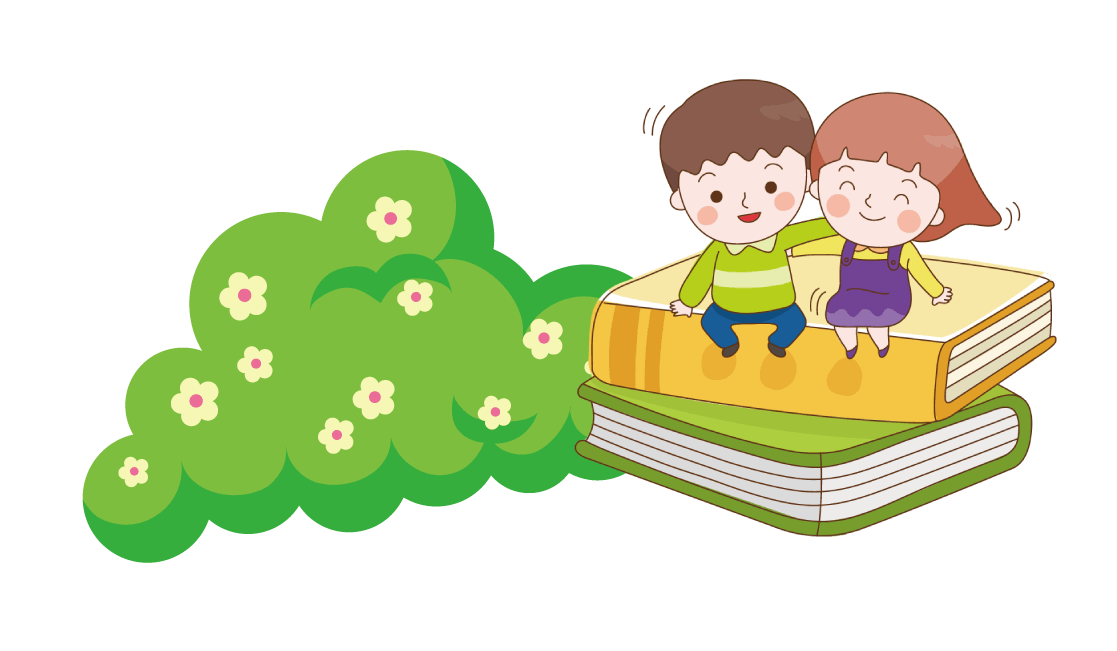 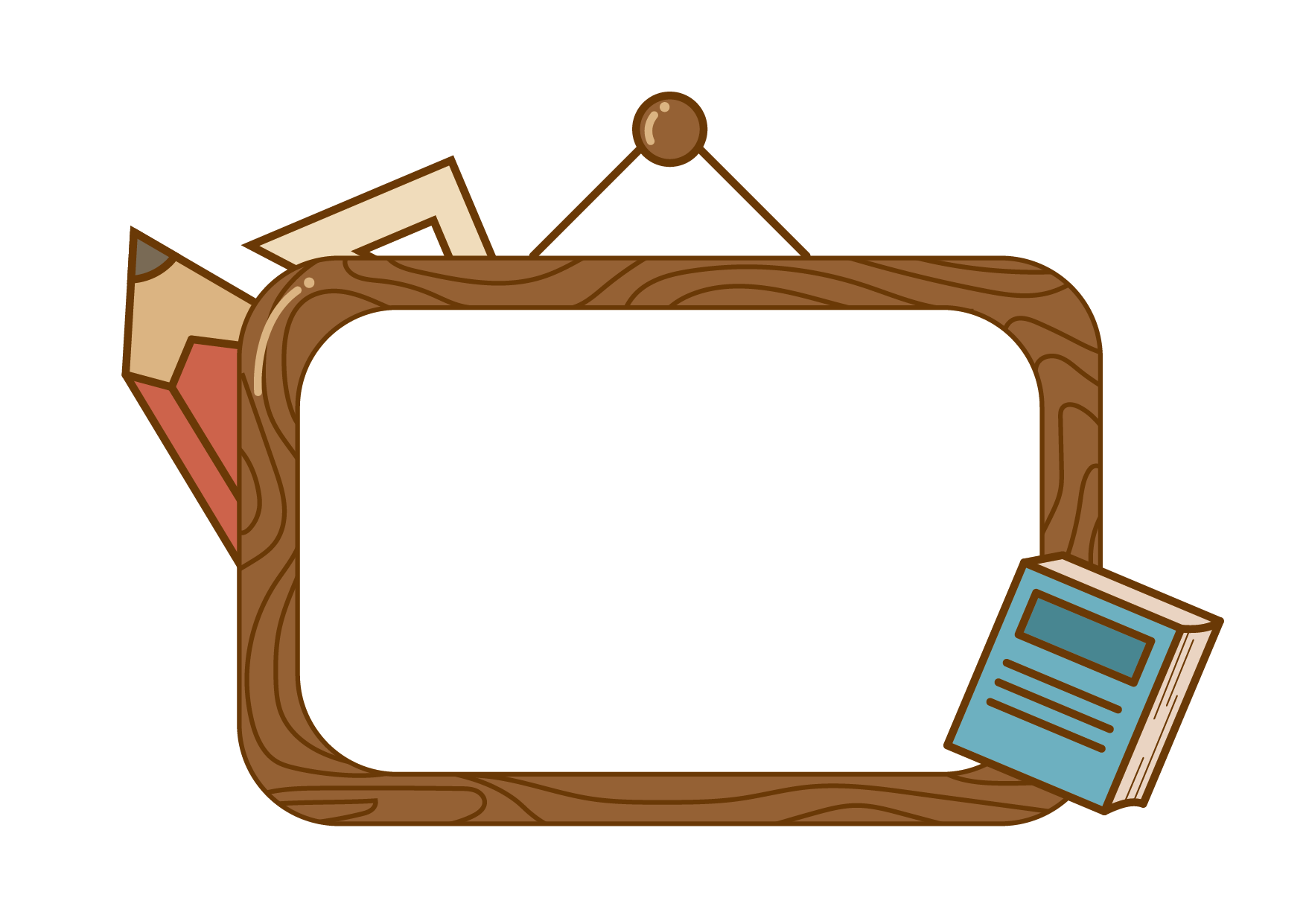 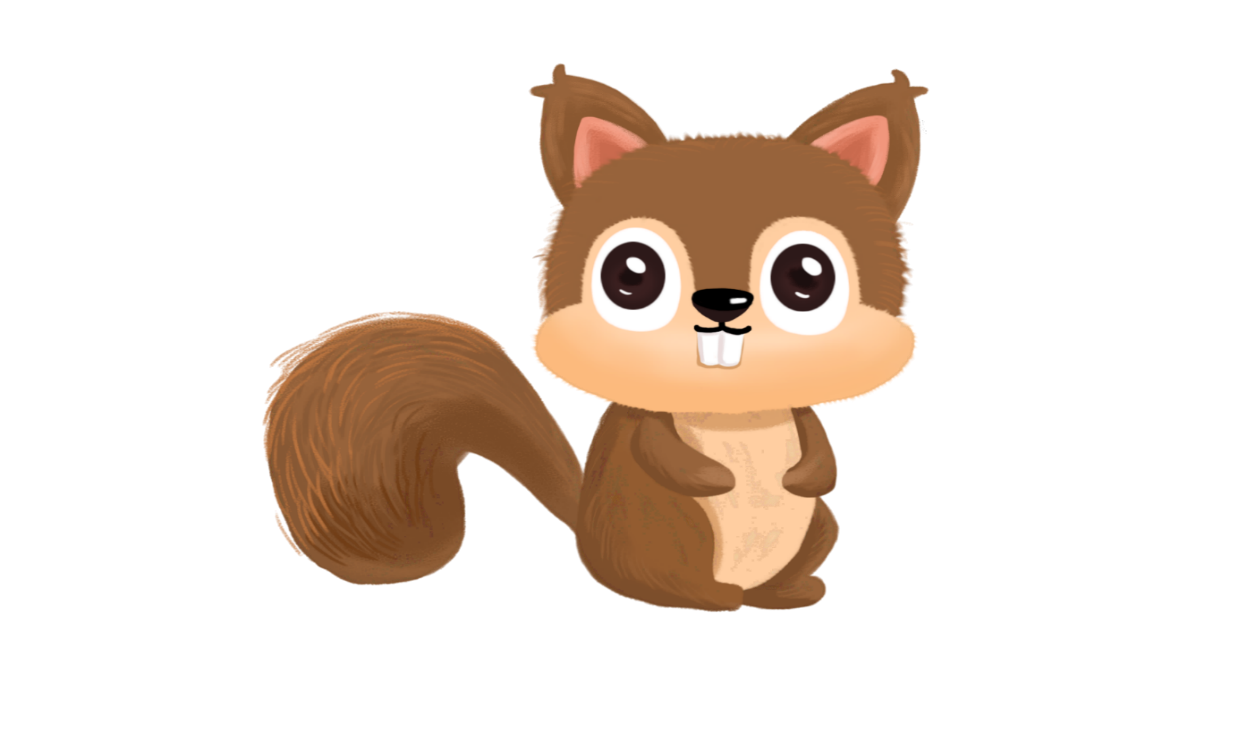 Nghe kể 
chuyÖn
Nghe kể chuyện
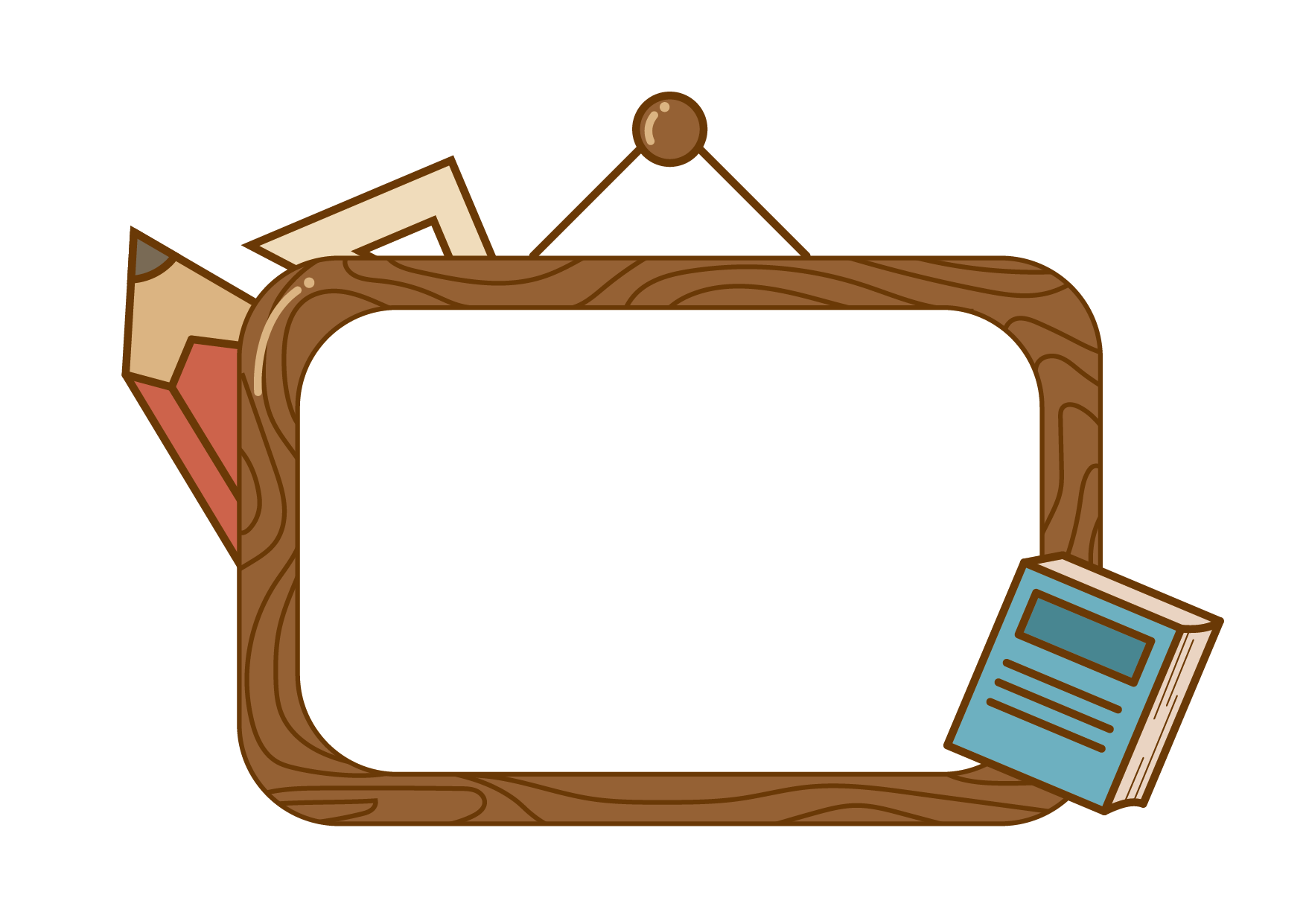 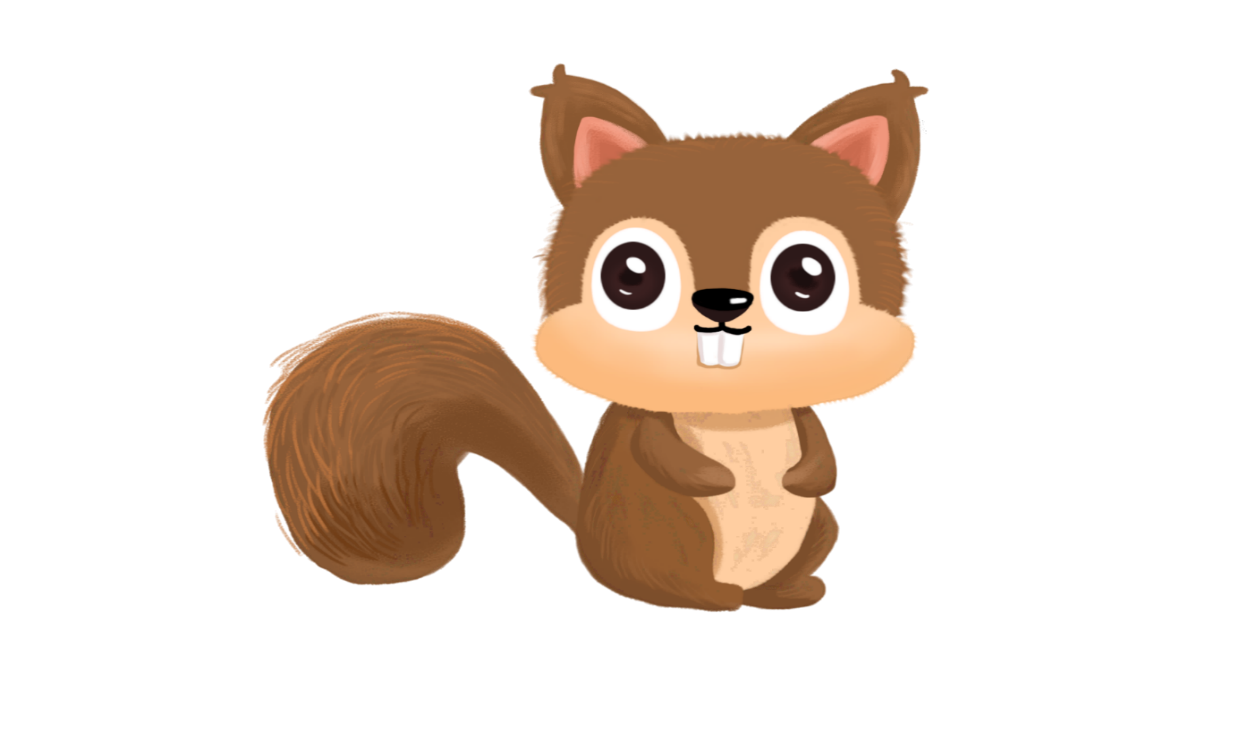 Nghe kể lại
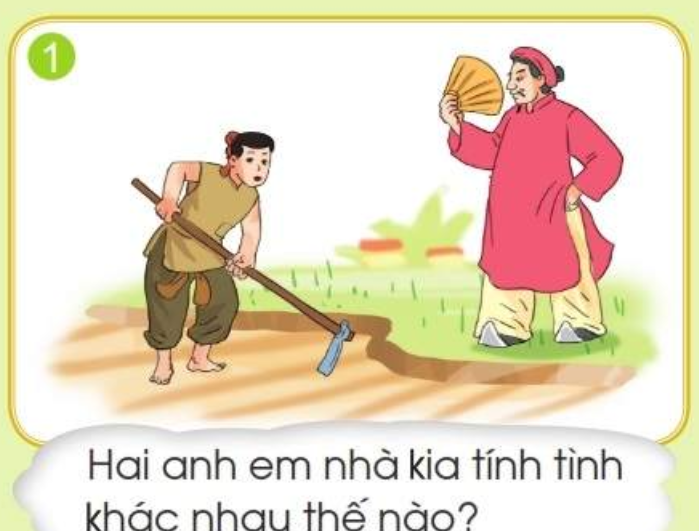 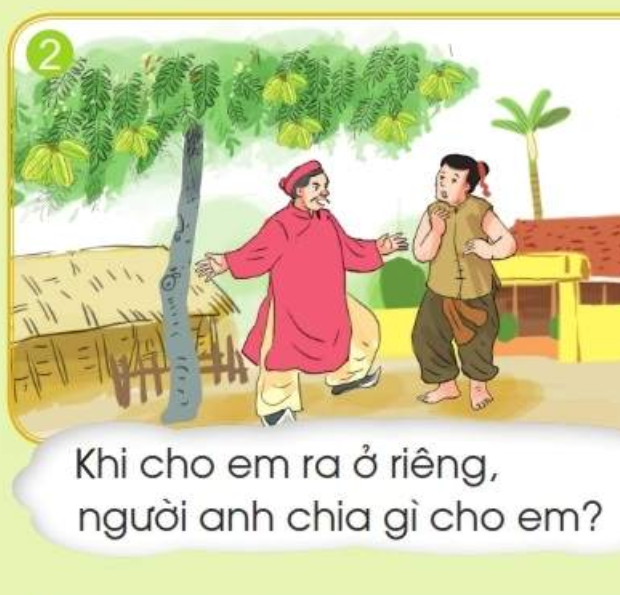 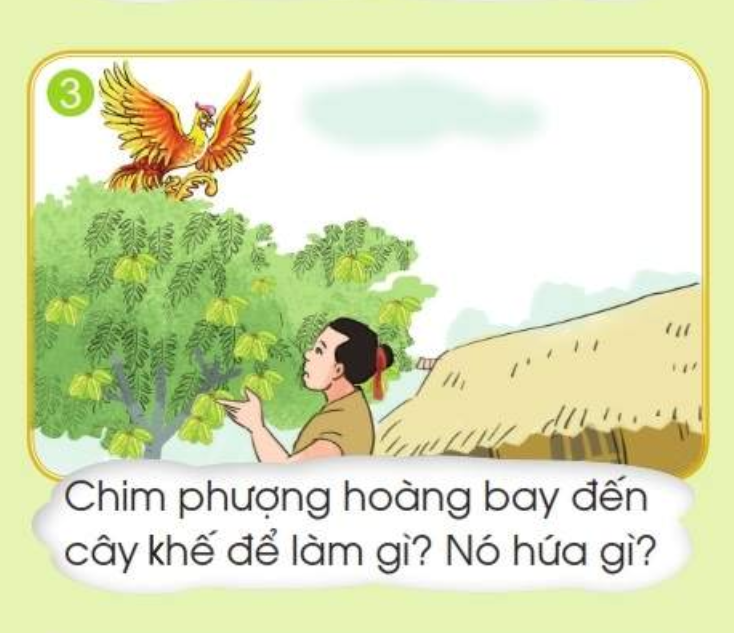 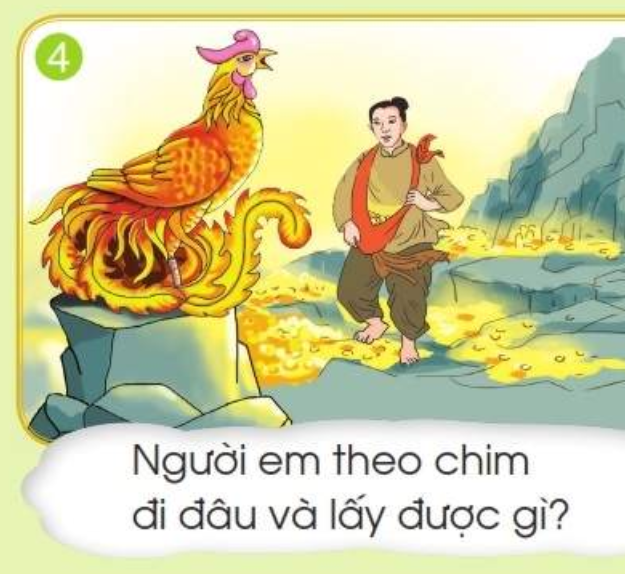 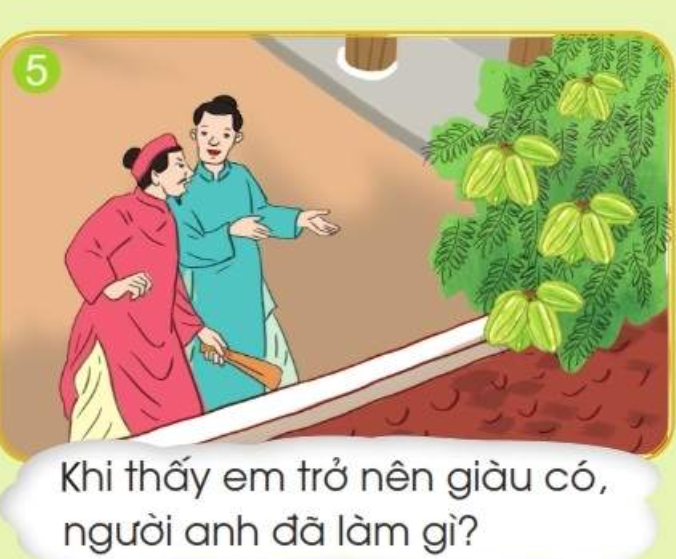 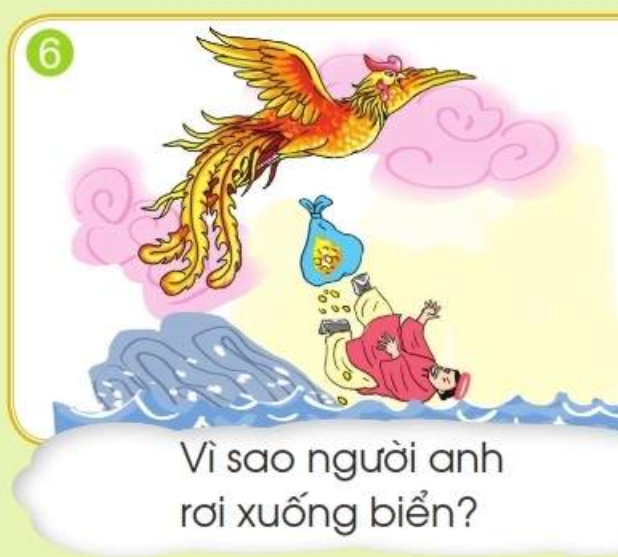 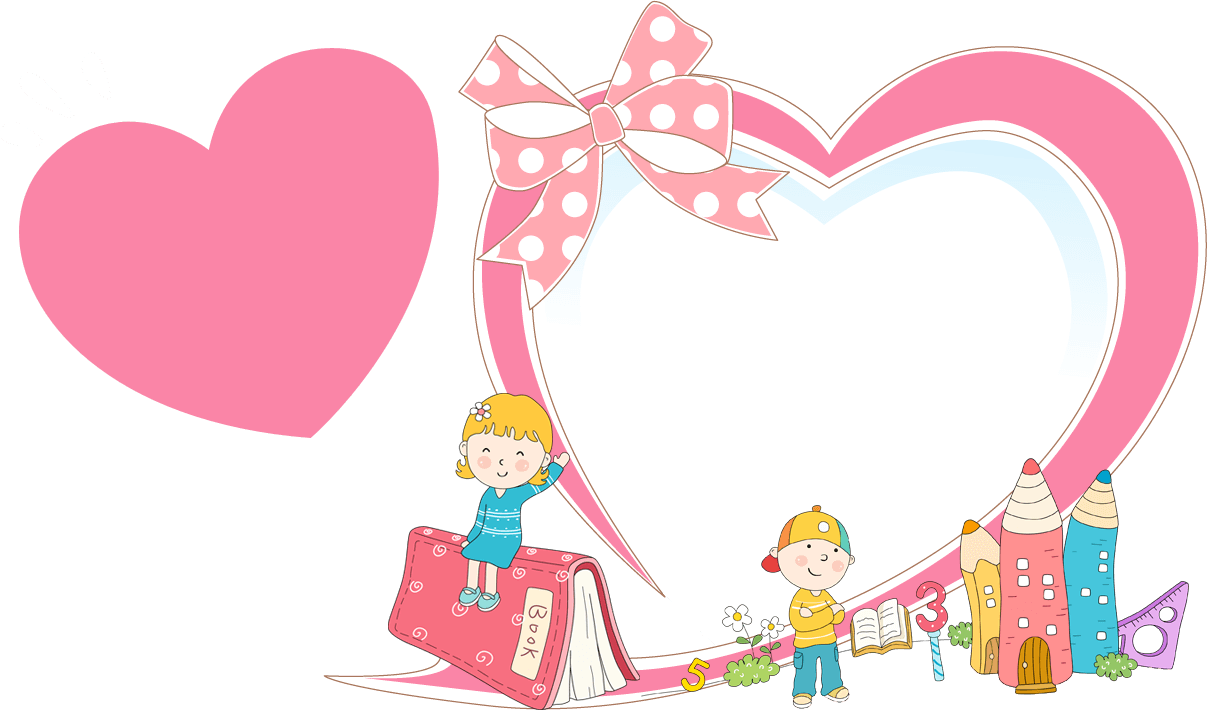 Cïng b¹n
Traû lêi c©u hái theo tranh
Qua trß ch¬i "m¶nh ghÐp".
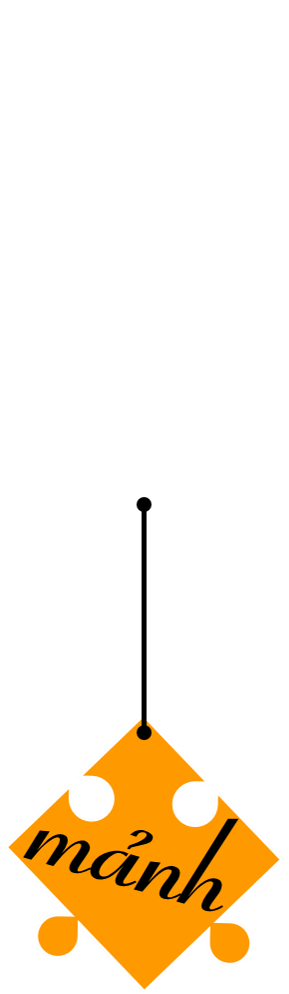 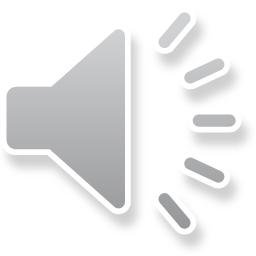 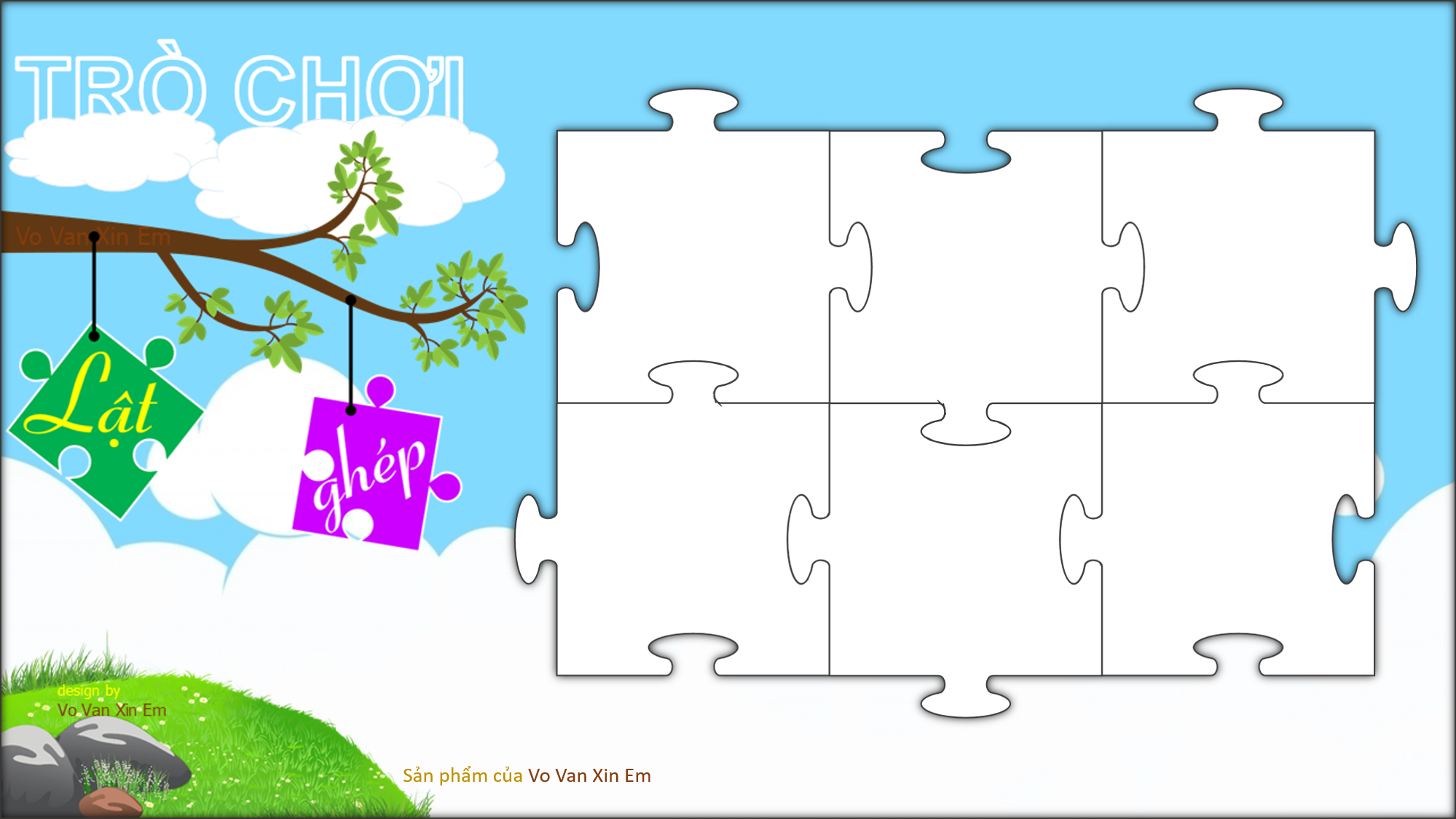 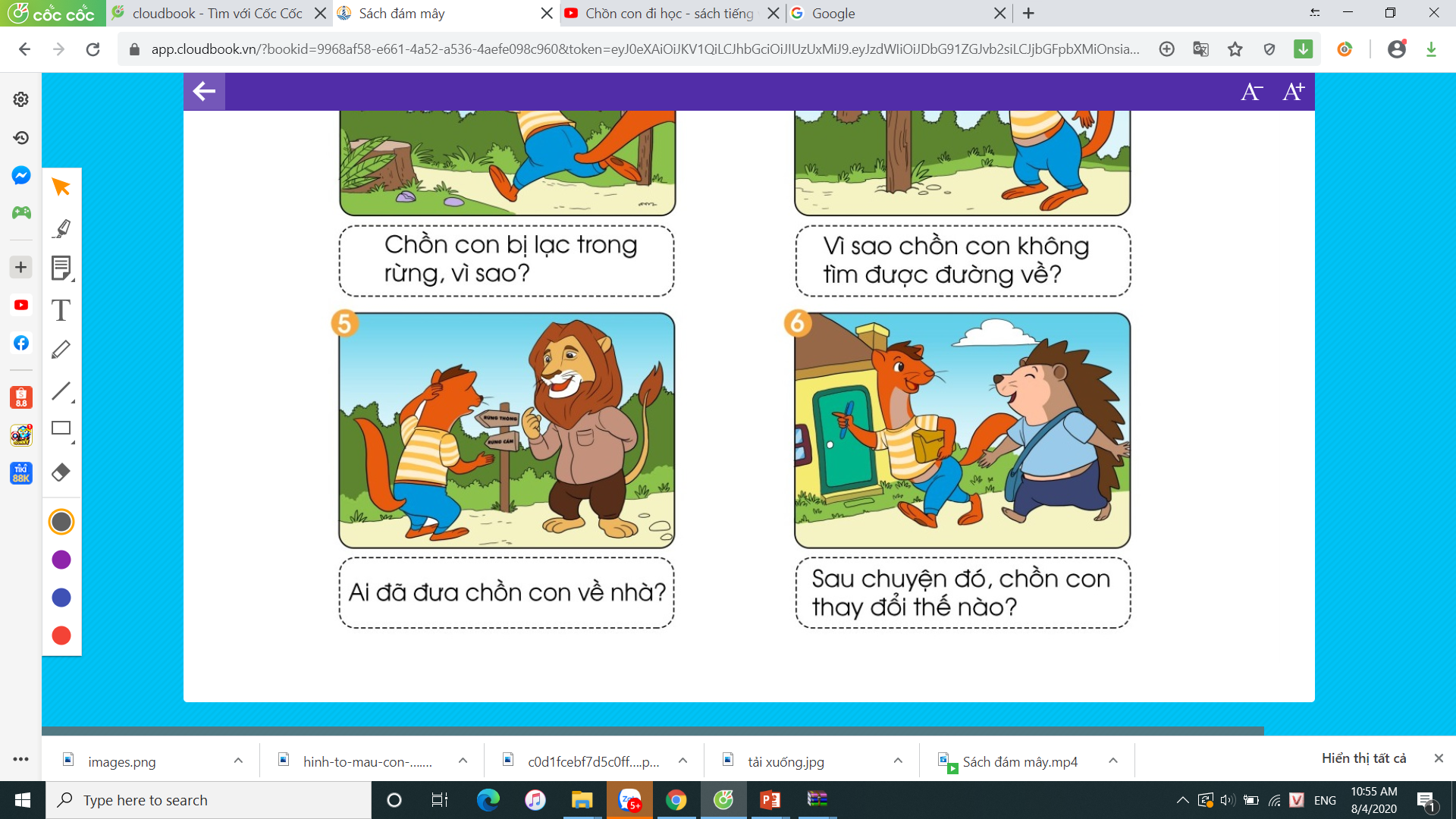 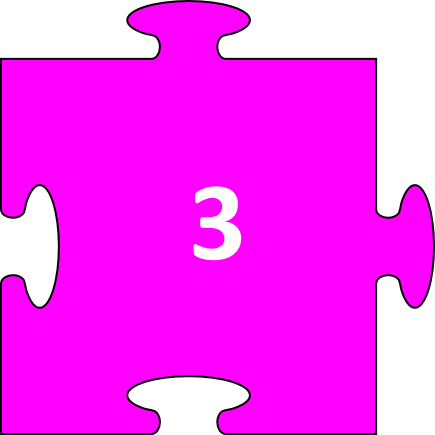 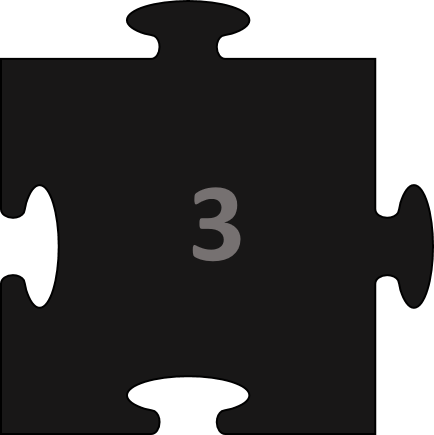 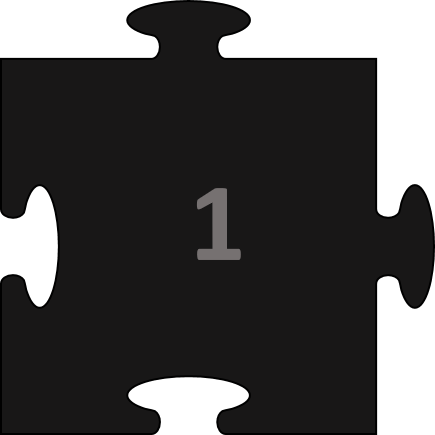 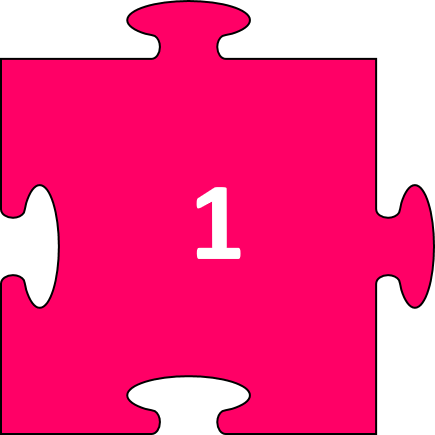 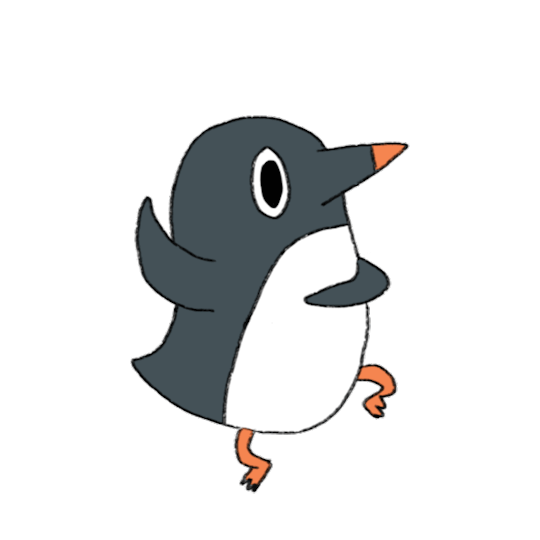 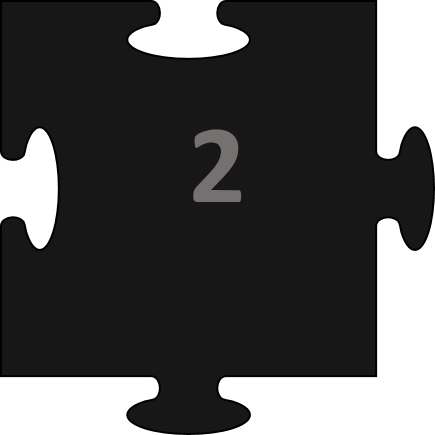 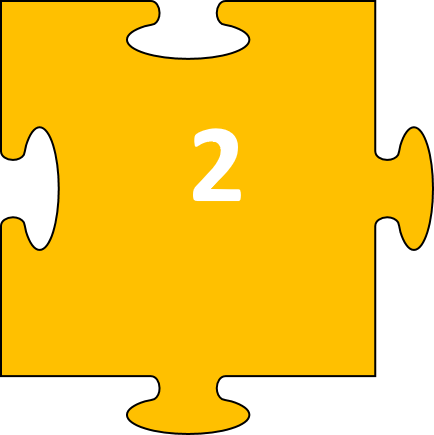 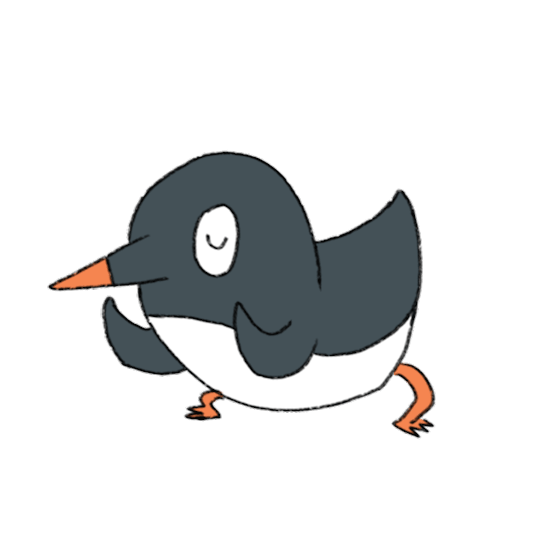 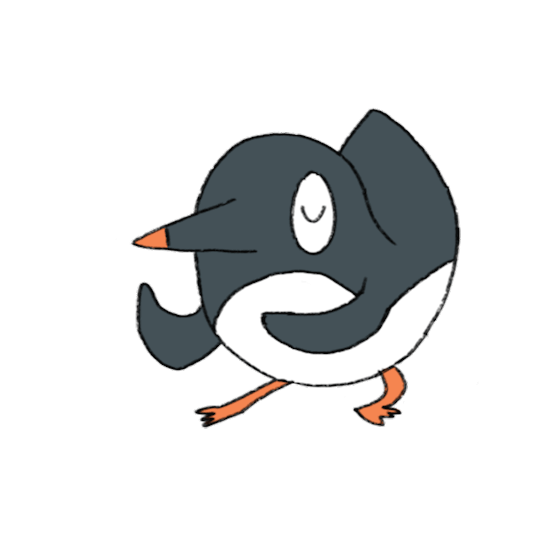 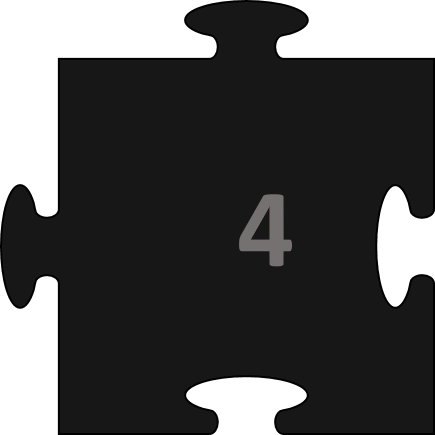 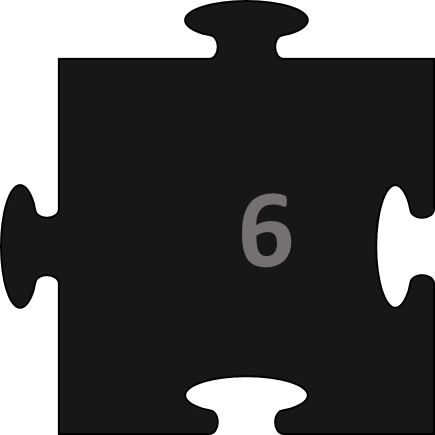 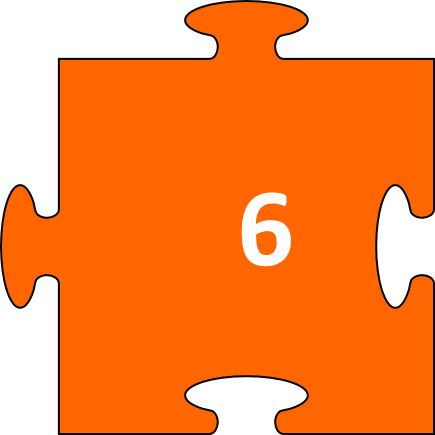 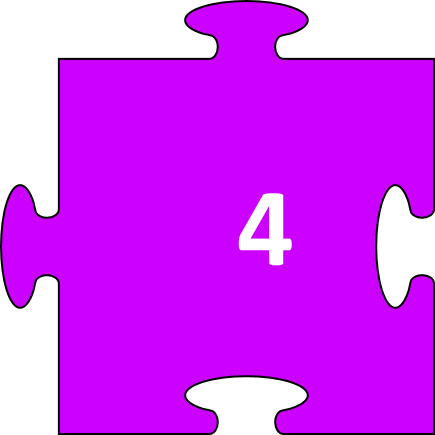 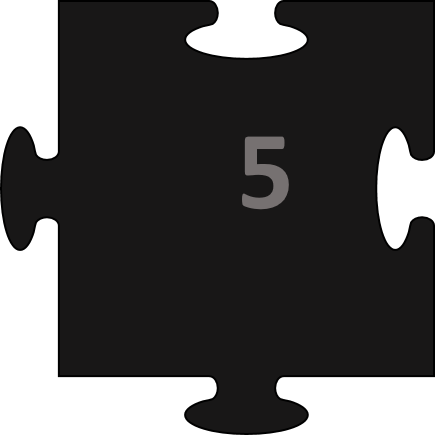 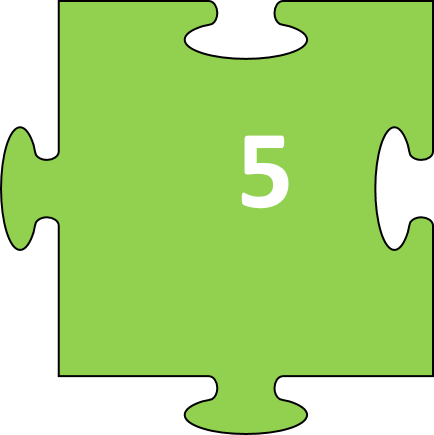 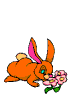 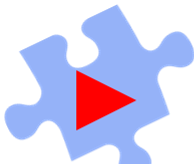 Hai anh em nhà kia tính tình khác nhau thế nào?
Người anh tham lam, lười biếng. Người em tốt bụng chăm chỉ.
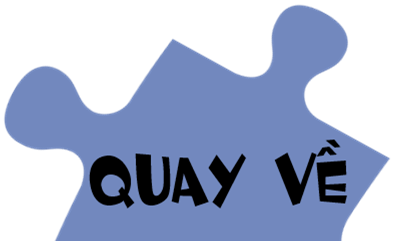 Khi ra ở riêng người anh cho em thứ gì?
Chia cho em một cây khế.
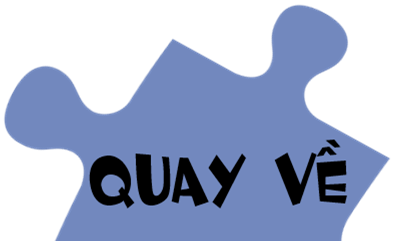 Chim phượng hoàng bay đén cây khé làm gì? Nó hứa gì?
Chim bay đến ăn khế. Hứa ăn một quả trả cục vàng! May túi ba gang mang đi mà đựng.
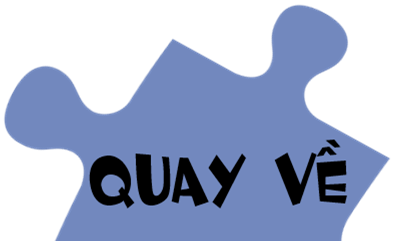 Người em theo chim đi đâu và lấy được gì?
Người em theo chim ra đảo lấy đầy vàng kim cương đầy túi ba gang…
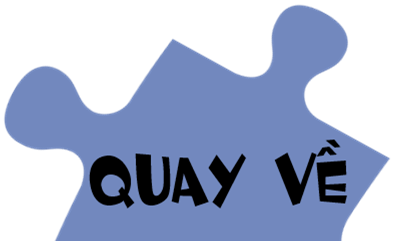 Khi trở nên giàu có người anh đã làm gì ?
Người anh đòi đổi tài sản của mình để lấy cây khế.
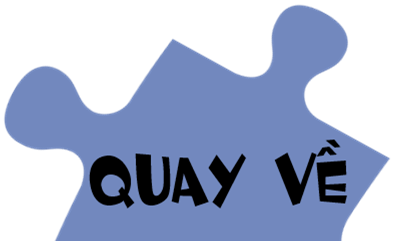 Vì sao người anh rơi xuống biển?
Vì người anh tham lam lấy nhiều vàng bạc…
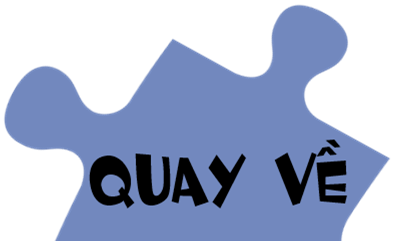 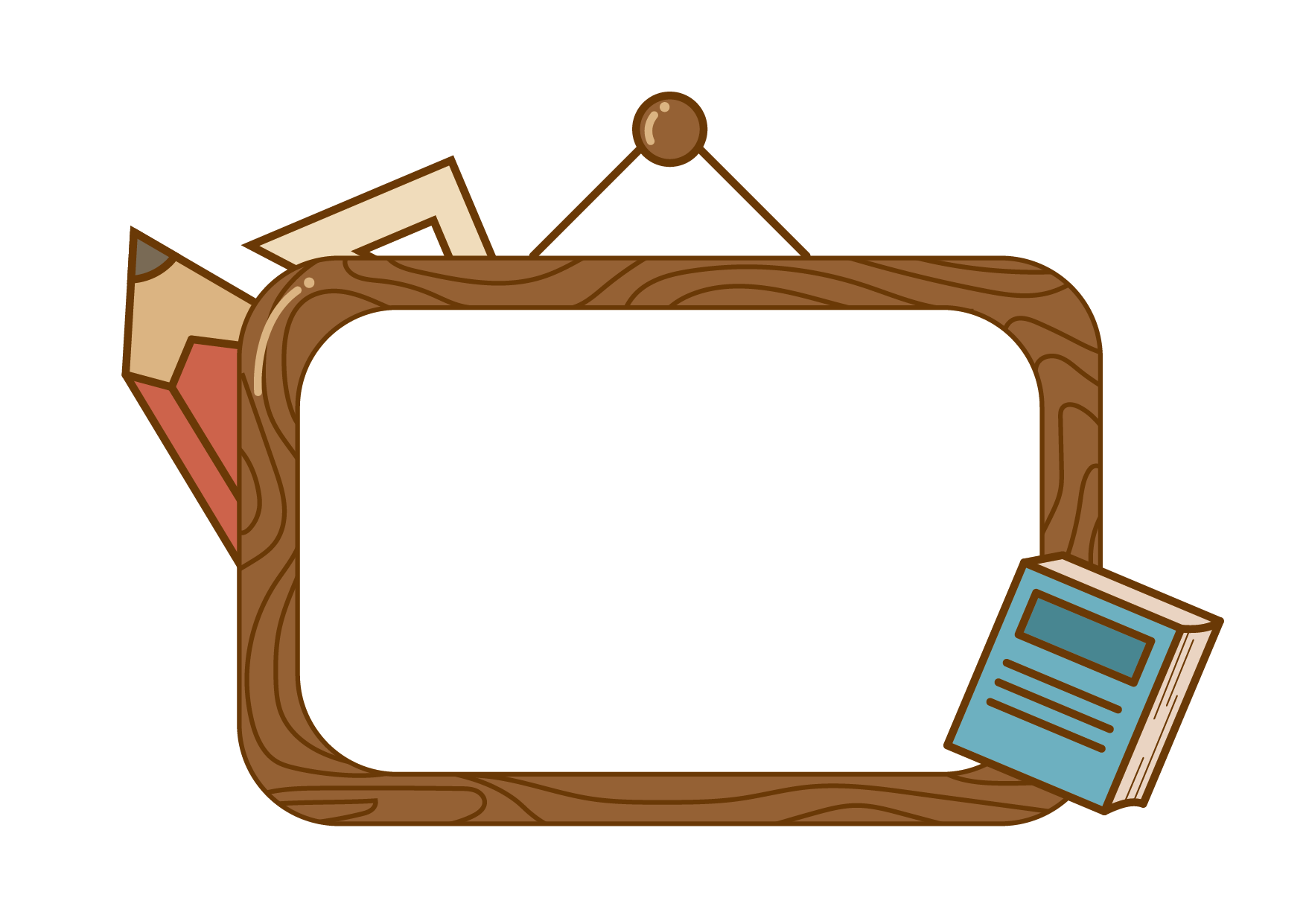 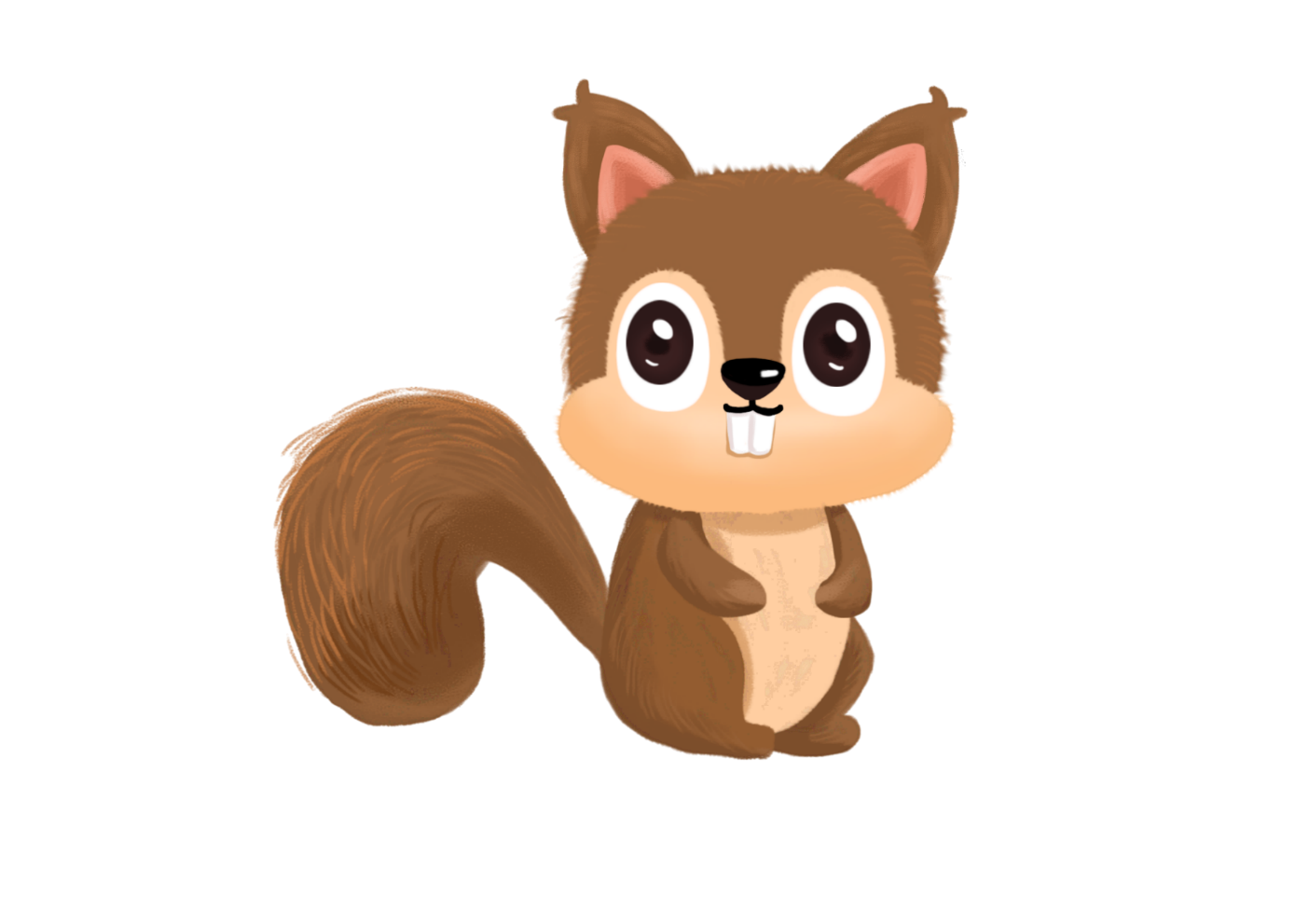 Nghe kể lại
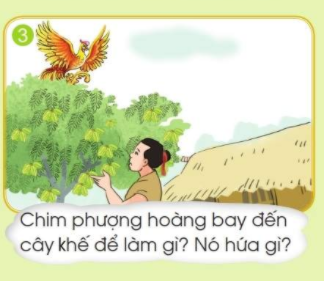 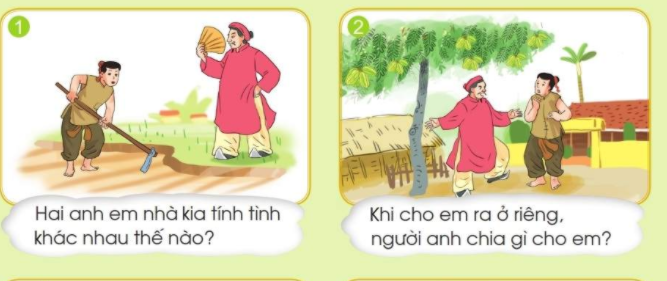 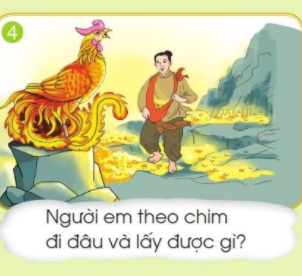 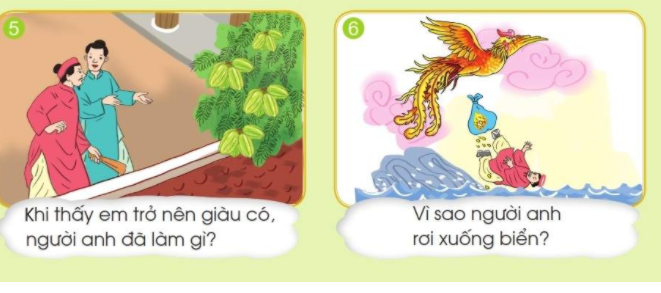 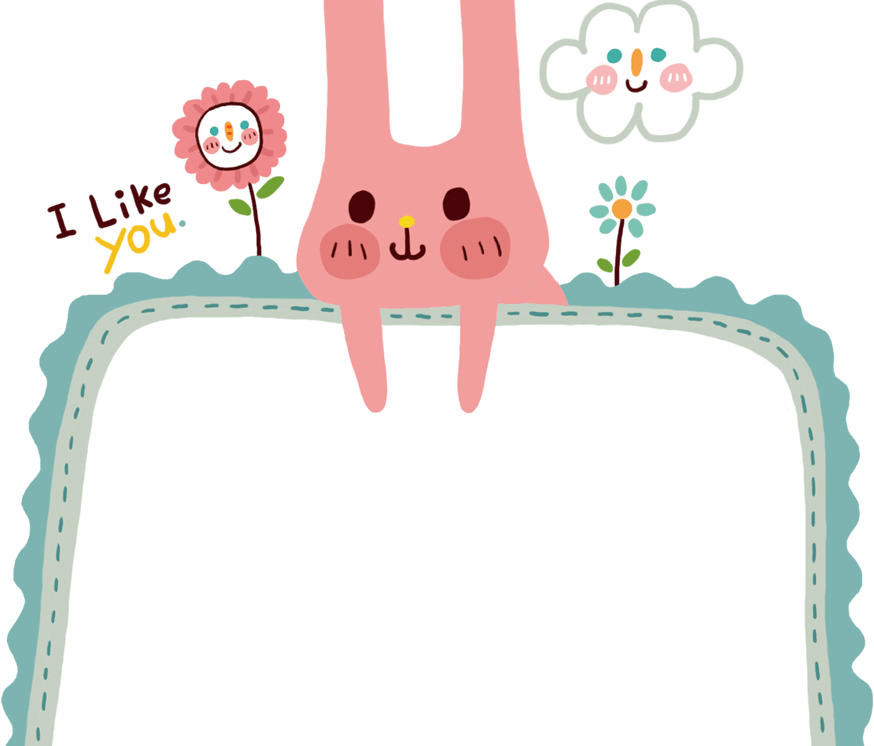 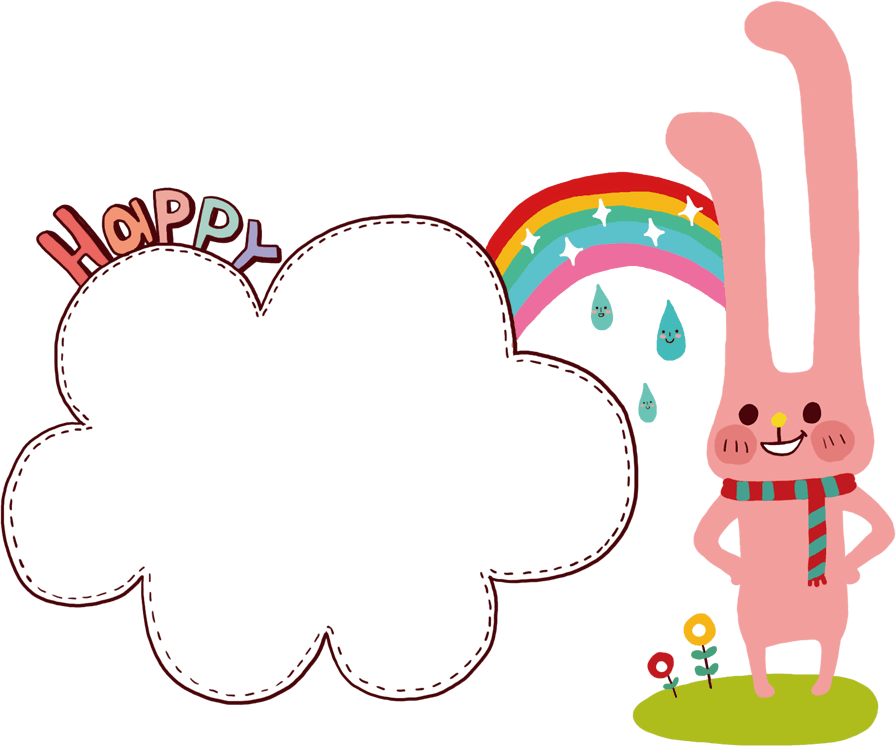 Thêi gian 5’
Cïng b¹n kÓ 
trong nhãm
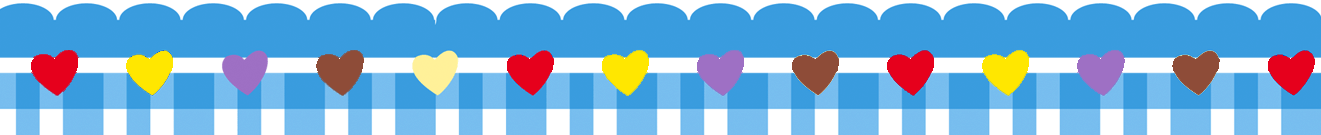 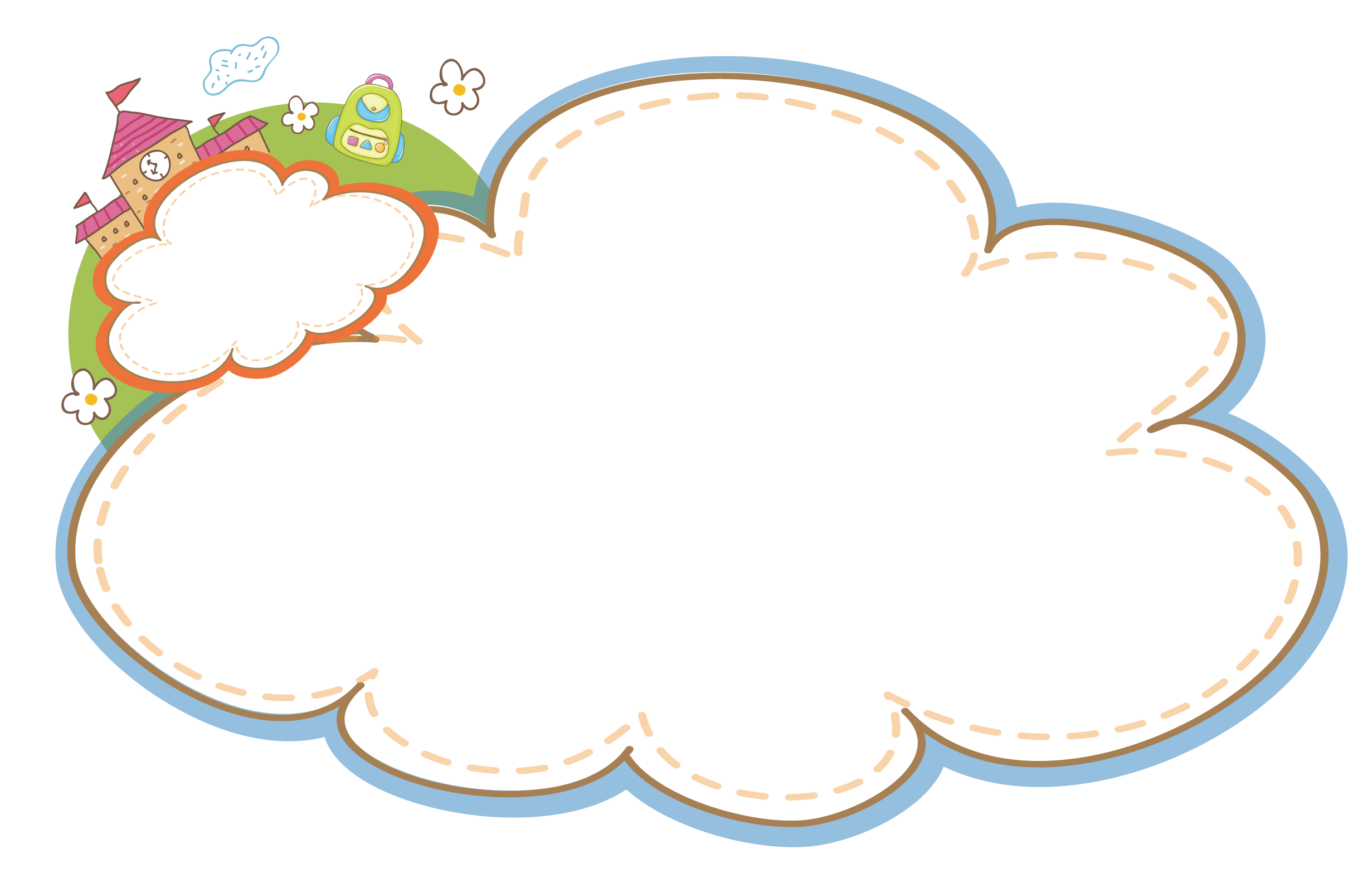 Thi kÓ tr­ưíc líp
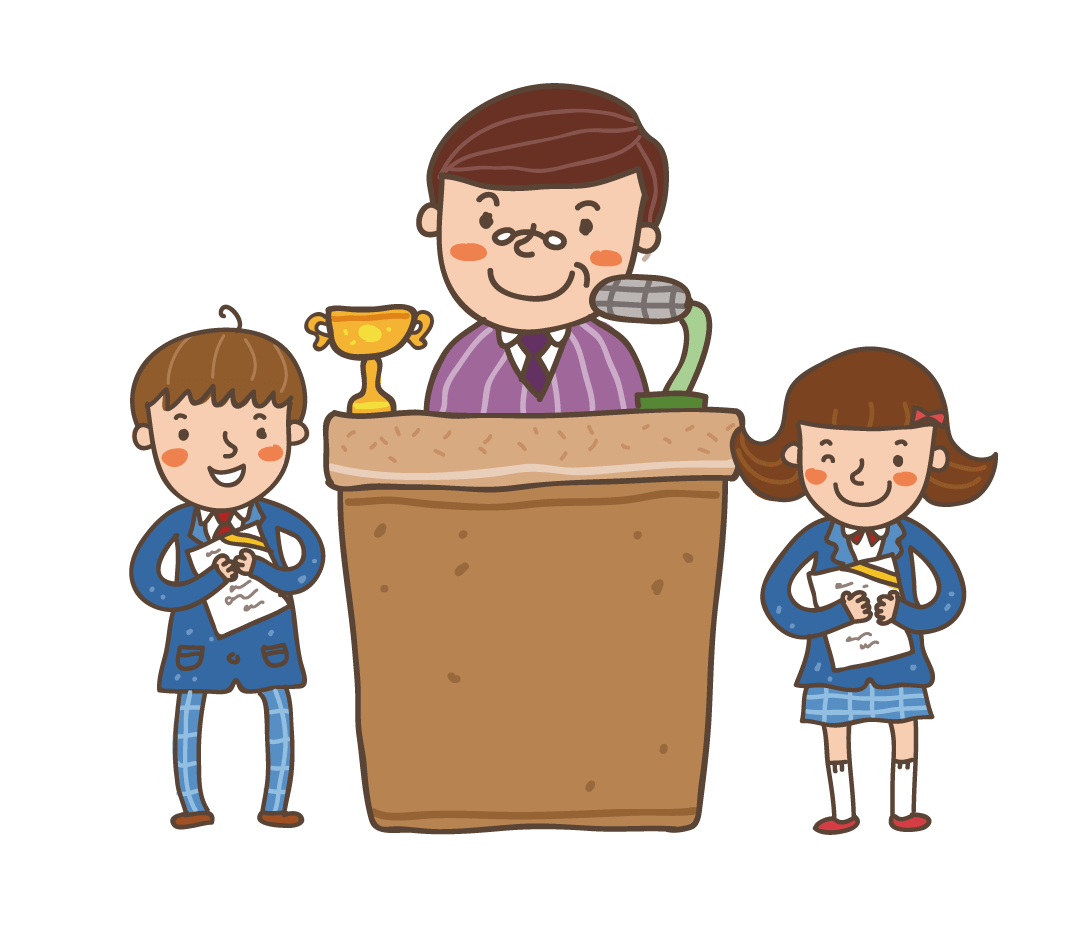 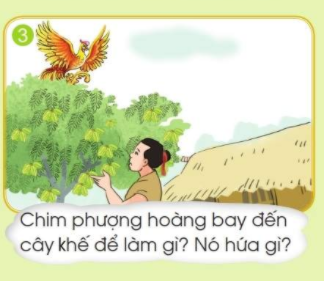 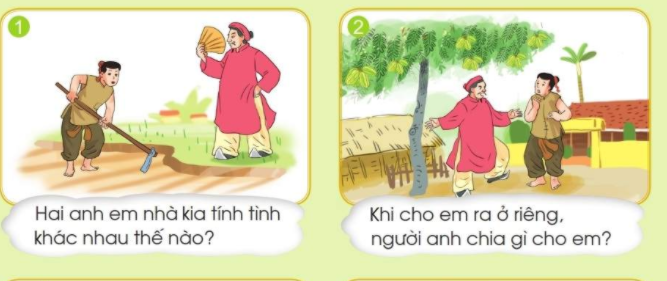 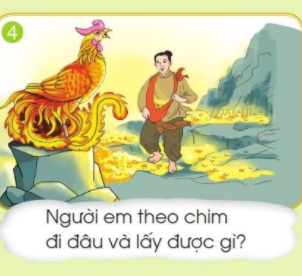 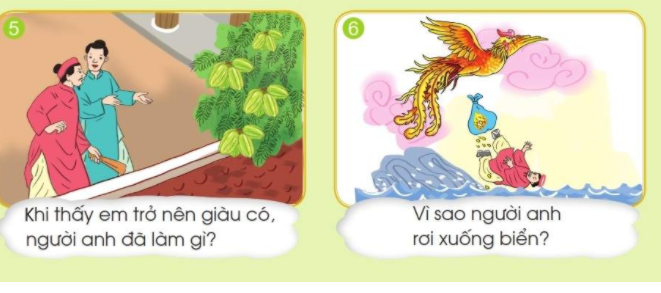 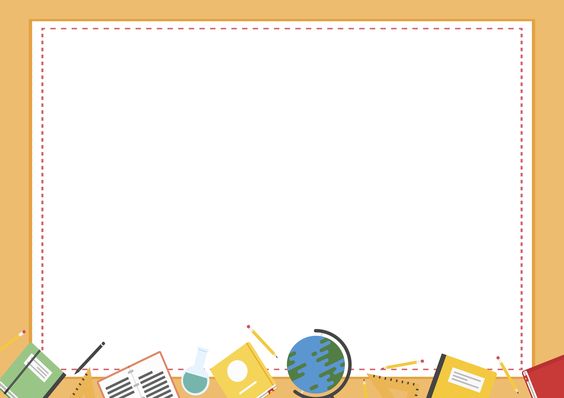 Cảm ơn các bạn đãlắng nghe!